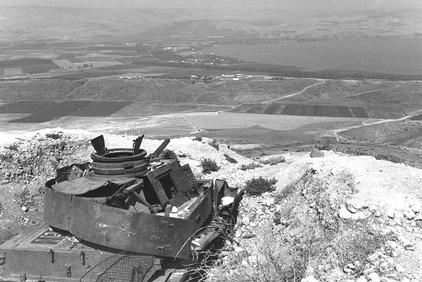 2040 – Designing the Environment According to 
National Security
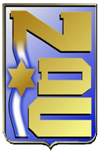 Setting Expectations
National Security is not the for the weak
Looking for the pony….
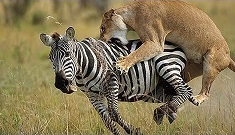 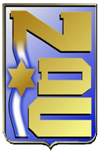 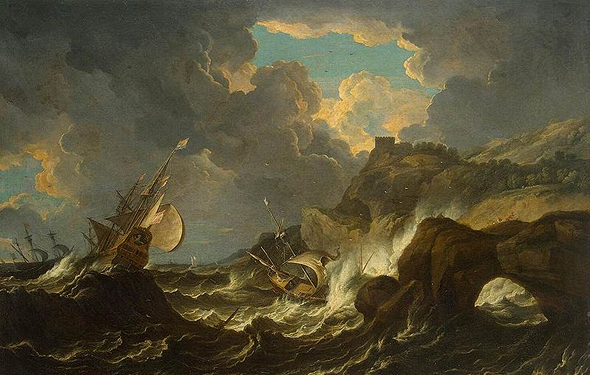 Goals of the Tour
Familiarity with the Northern arena on all the components of National Security
  Learning about the different players and influencers in National Security
 Learning in the context of leadership position in shaping the space and realizing the vision
 Learning the process of designing the Northern arena in the National Security arena
 Clarify “What is national in National Security” in Northern Israel
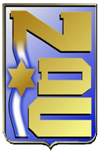 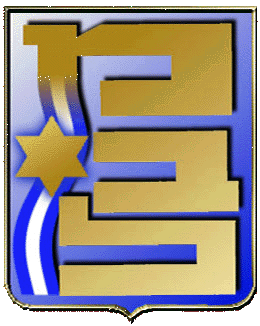 Secondary Goals
Method - Geographical Case Studies
Wadi Ara
Presenting the topic/challenges
View the development of the topic on the timeline
Introducing an affinity system and interactions
Leadership position
Bezeq Reviews "What is National ..." in the Northern Territory
Tiberias
Golan Heights
The Galilee
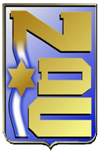 Method - Case Study "Northern Gates"
Wadi Ara
Israeli Arabs
Local Authority
Internal Security
Construction Planning
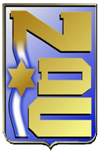 Method - Case Study "The Capital of the Periphery?"
Tiberias
Local Government - Potential Versus realization
Mixed city
Health
Tourism
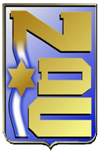 Method - Case Study “Golan Heights”
Golan Heights
Border Design
From military to civilian
Druze
Agriculture
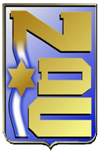 Method - Case Study Galilee/Teppen
Galilee/Teppen
Northern rival system
Industry as a growth engine
Struggle for space
Druze
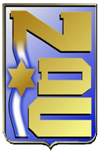 Principles of Training
Reference booklets
 Diverse experience - opinions, eyes, mental and emotional, individual conversations and panels
Senior Learning
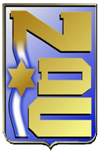 Schedule for the Prep Day
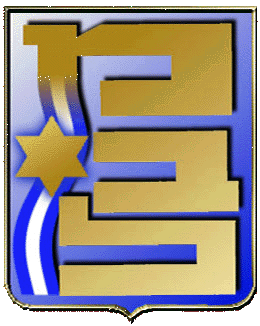 Schedule for Tuesday 26/11
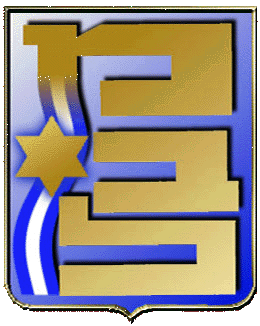 The Hejaz Railway
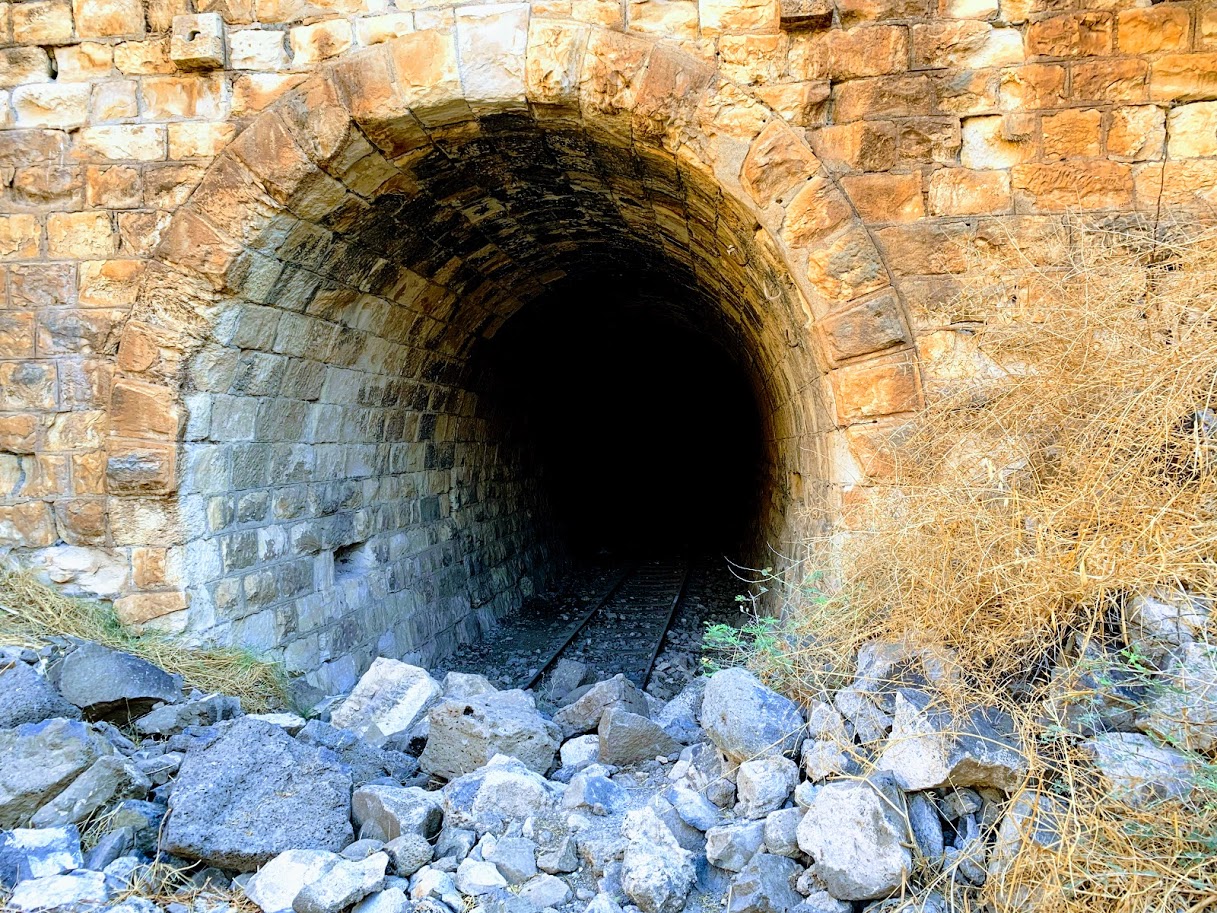 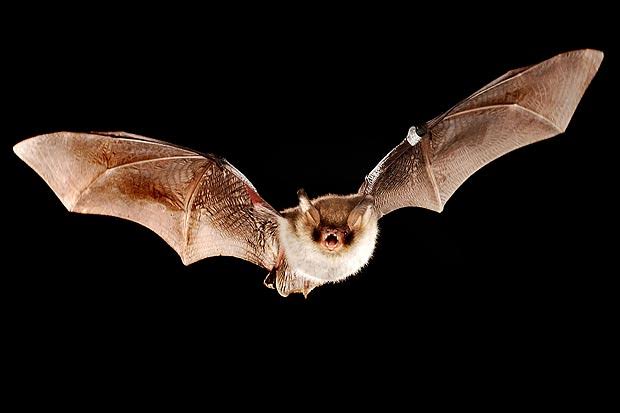 Intellectual Deepening
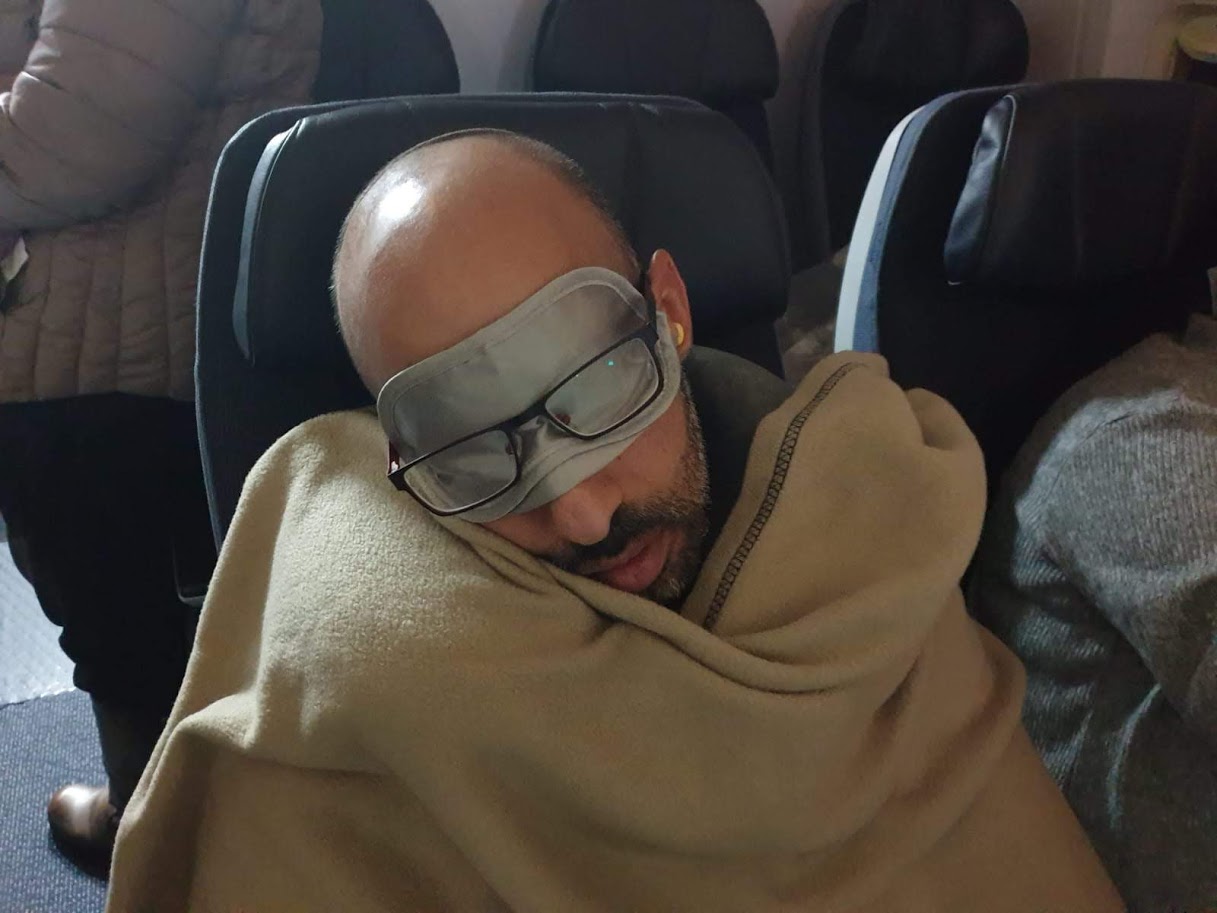 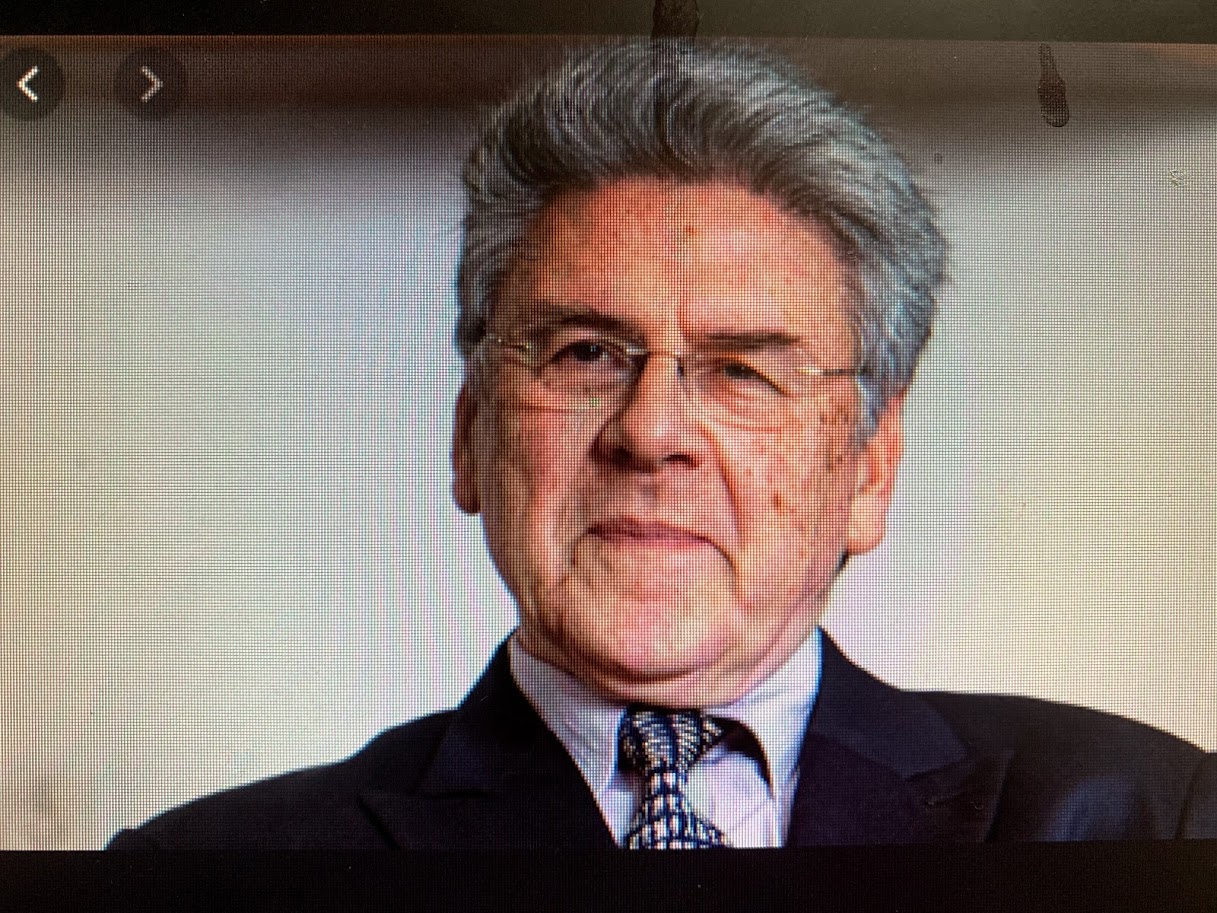 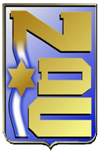 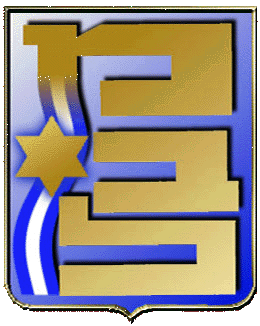 Schedule for Wednesday 27/11
Schedule for Thursday 28/11
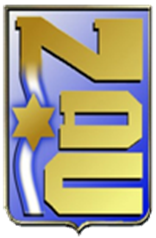 Topics for Continued Instruction at Mabal
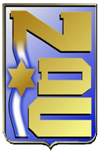 Packing List
Dress Code- Mabal code, hiking pants, hiking shoes (closed toes)
Warm clothes, umbrella
Workout  clothes
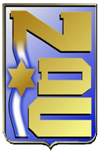 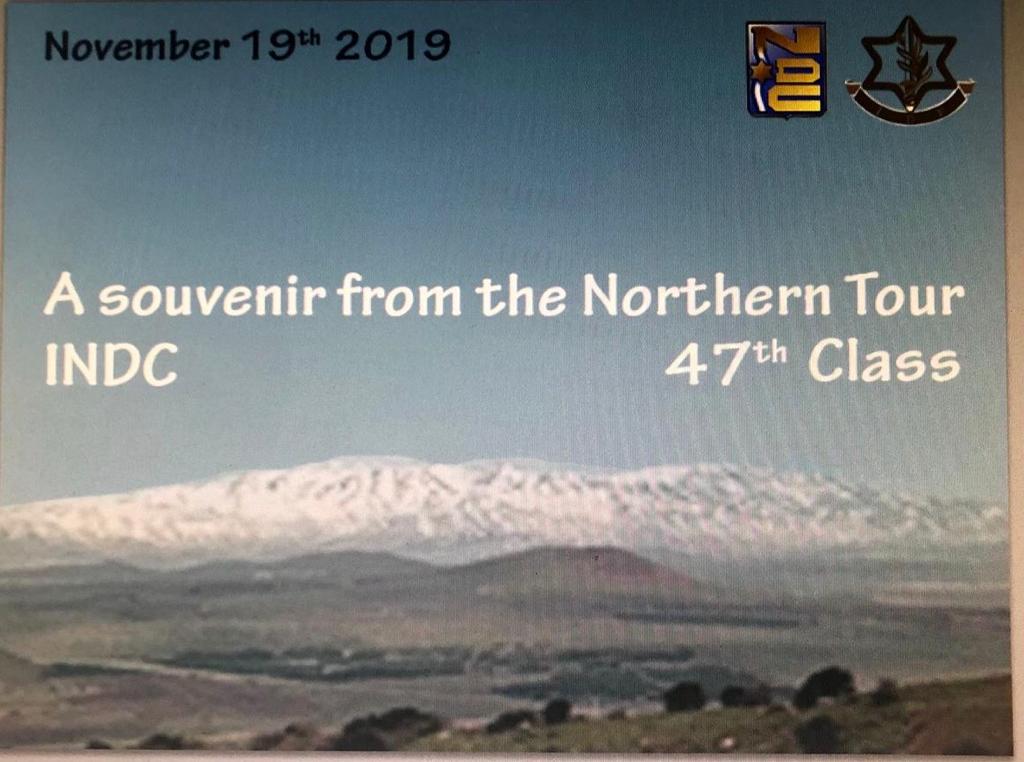 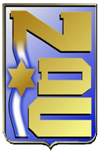